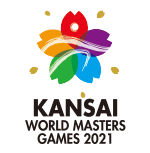 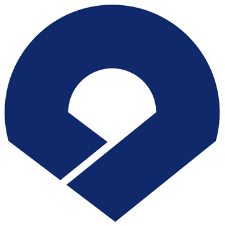 KANSAIWORLD　MASTERS　GAMES 2021
和歌山そして日本の魅力を伝えるためにできること

大阪成蹊大学　マネジメント学部　水野ゼミ
和歌山への集客→メリット
陸上競技（ハーフマラソン）
・上富田町　紀州口熊野マラソンコース
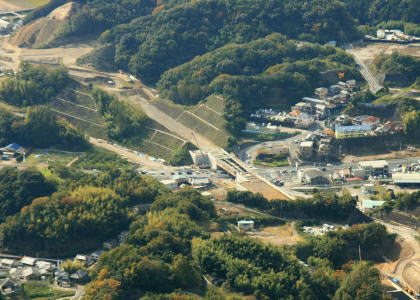 企画概要
①休憩所で和歌山の名産品を提供

②マラソン終了後、宿舎で温泉

③JAPAN SHOE EXPO
企画概要
①休憩所で和歌山の名産品を提供

②マラソン終了後、宿舎で温泉

③JAPAN SHOE EXPO
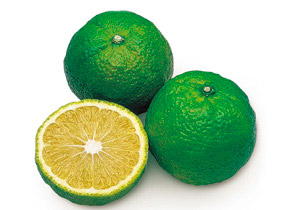 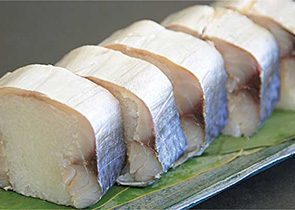 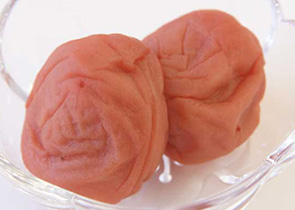 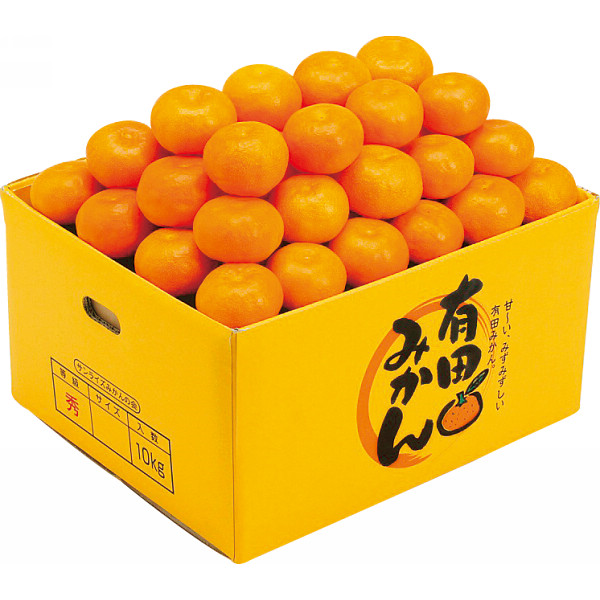 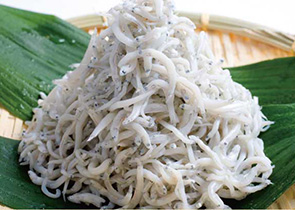 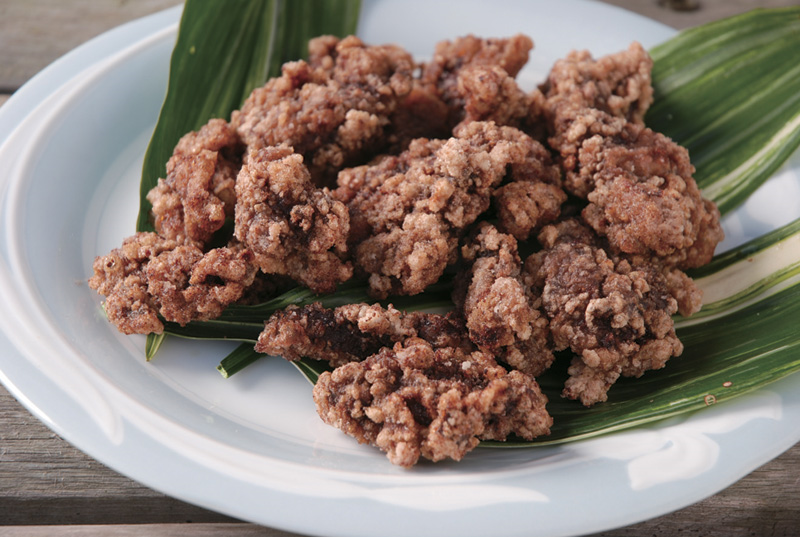 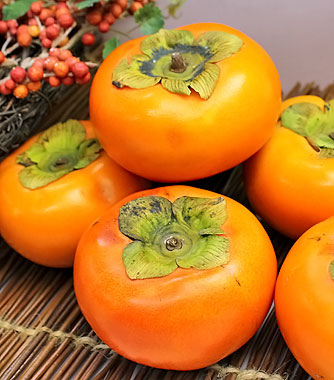 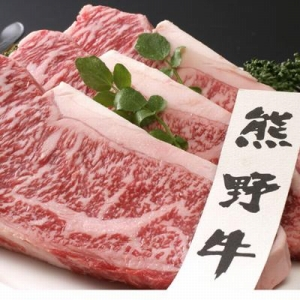 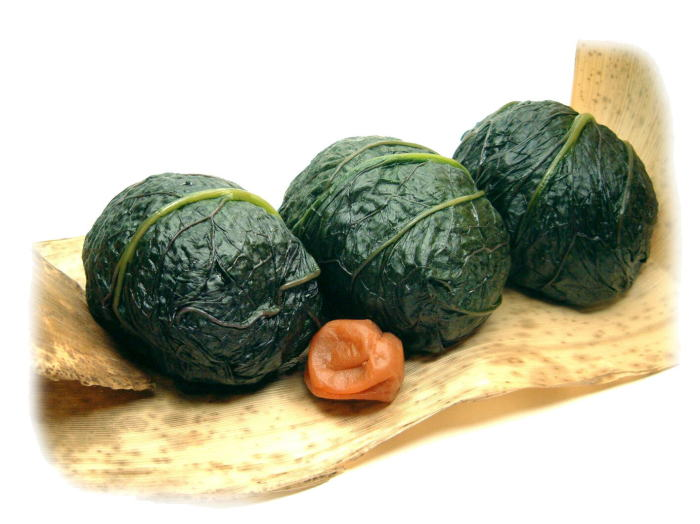 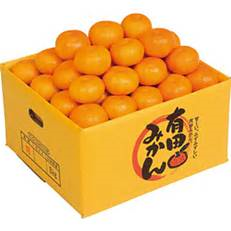 休憩所
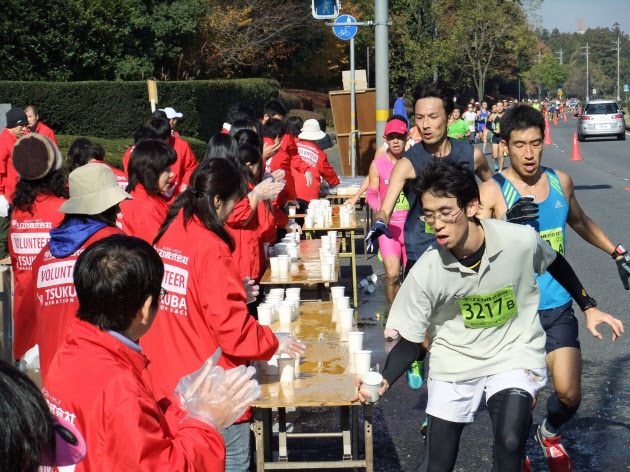 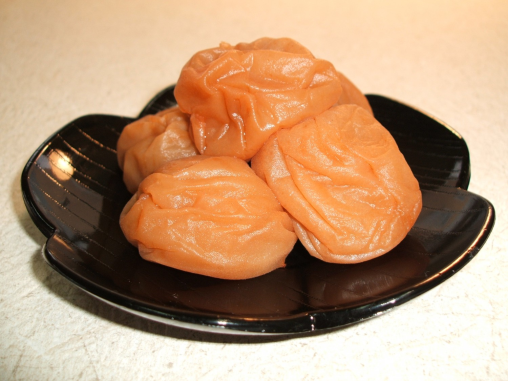 “　PR”
企画概要
①休憩所で和歌山の名産品を提供

②マラソン終了後、宿舎で温泉

③JAPAN SHOE EXPO
・白浜温泉　勝浦温泉　みなべ温泉…etc
日本文化を感じる
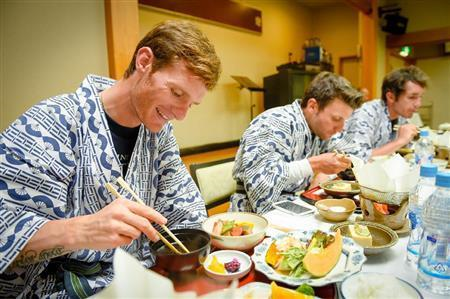 温泉・宿への集客
クーポン券
マラソン参加者とその家族に温泉宿が可能な範囲の割引サービスを行い、来客の行きたいという気持ちを促進させる
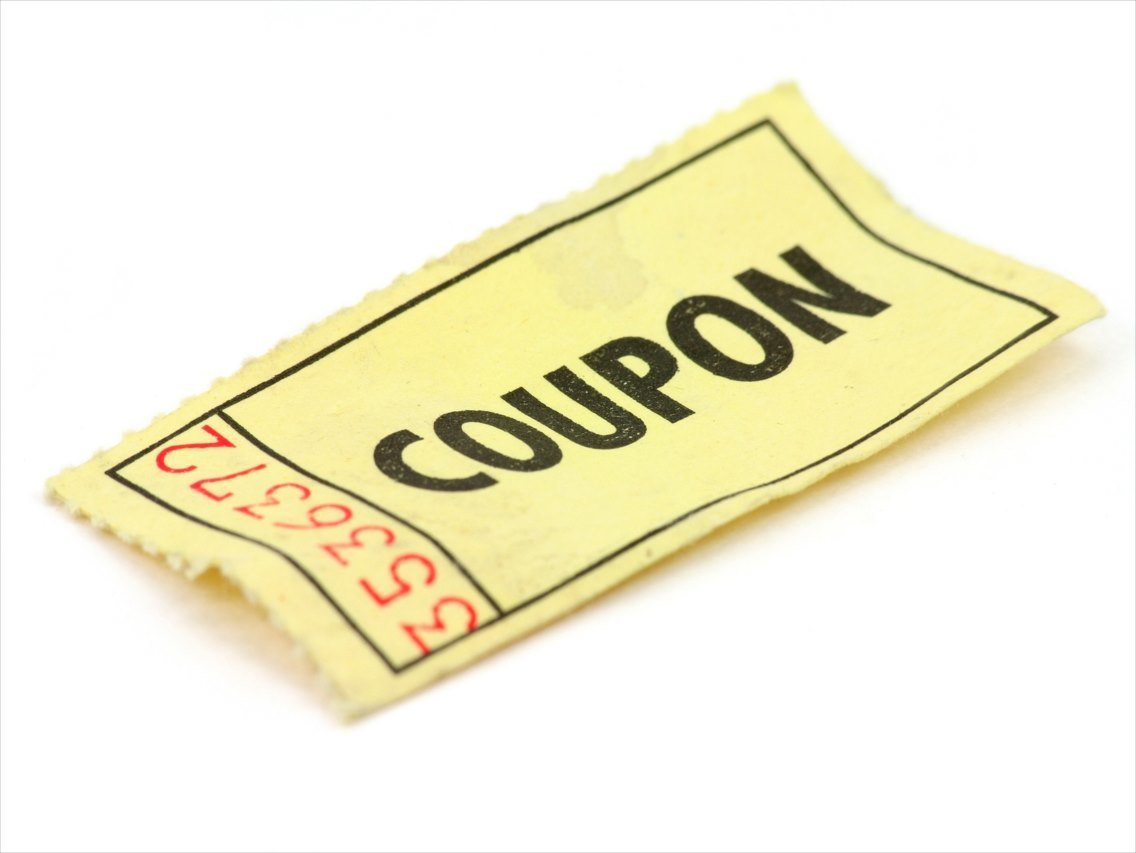 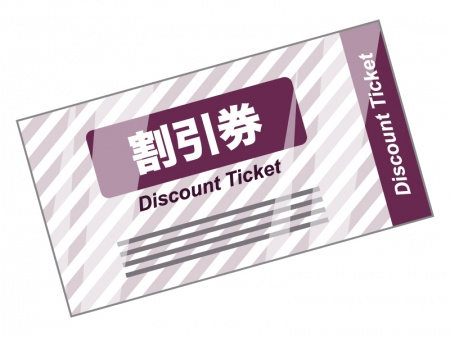 企画概要
①休憩所で和歌山の名産品を提供

②マラソン終了後、宿舎で温泉

③JAPAN SHOE EXPO
・JAPAN SHOE EXPO
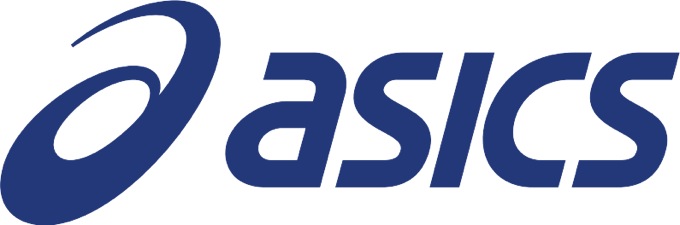 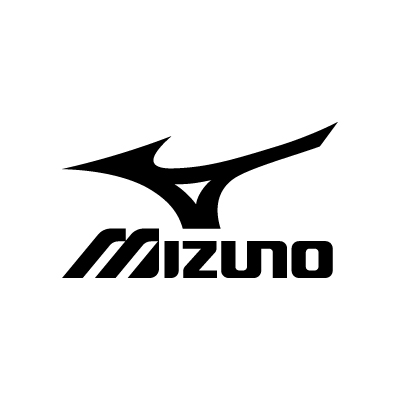 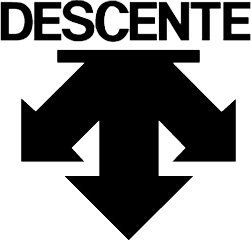 ・試着コーナー
              ・販売ブース
             ・商品説明コーナー　etc
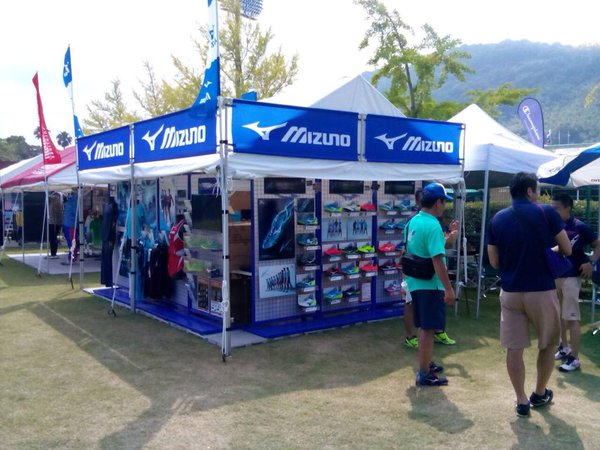 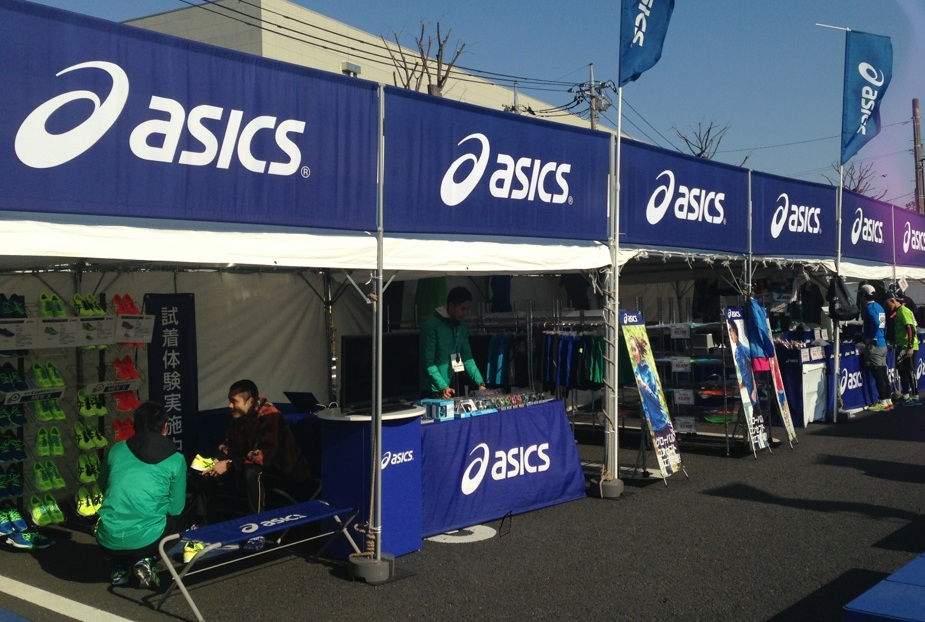 効果
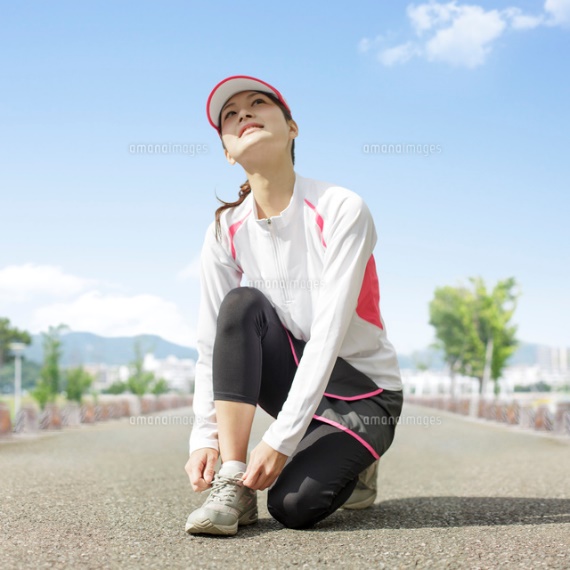 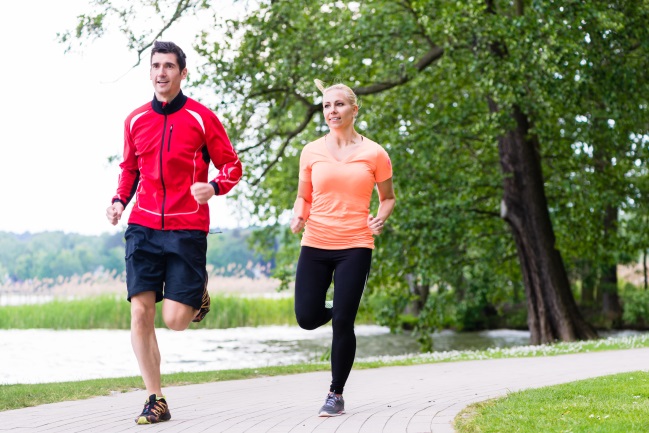 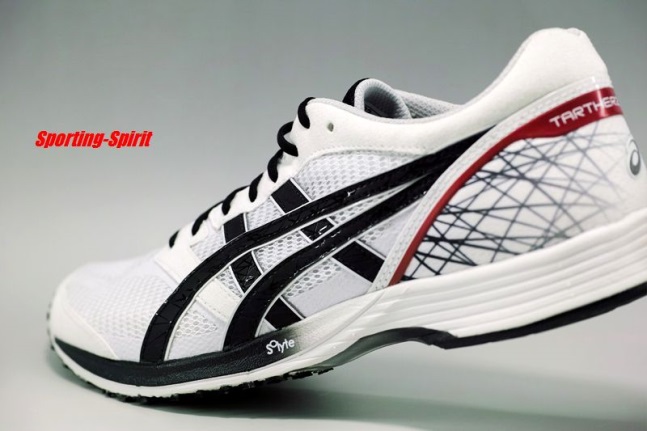 和歌山県民が関西ワールドマスターズゲームズに参加する仕組み
ボランティア
ローカルサポーター
ボランティア
・和歌山の学生を中心に
　　　　　ボランティア応募の呼びかけ
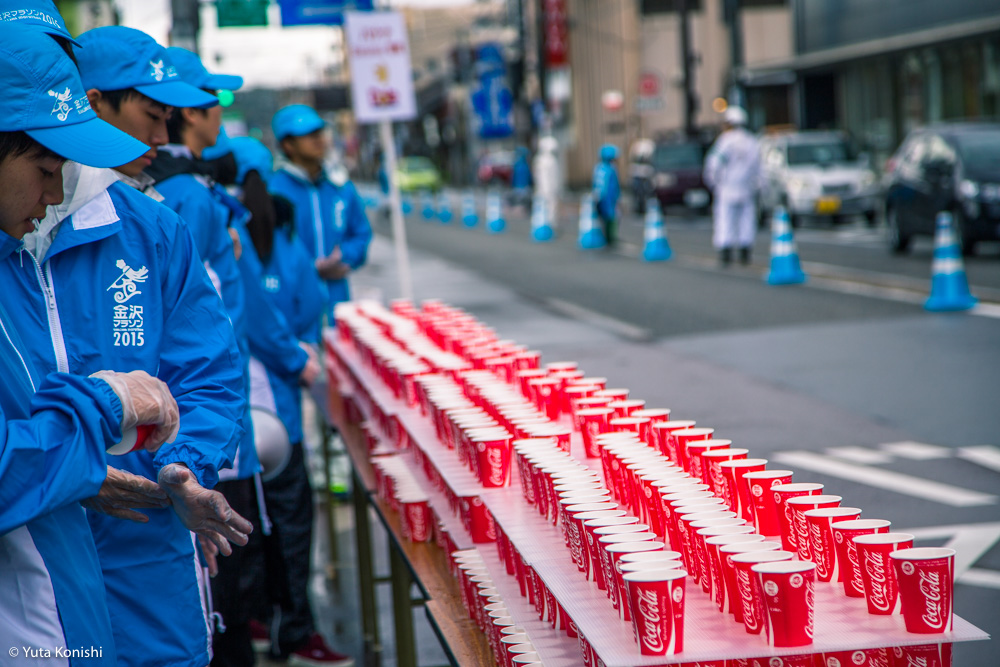 ローカルサポーター
・農家「有田みかん、紀州梅 …etc」
・温泉宿舎「白浜温泉、勝浦温泉…etc」
・観光会社「有田交通、クリスタル観光バス…etc」
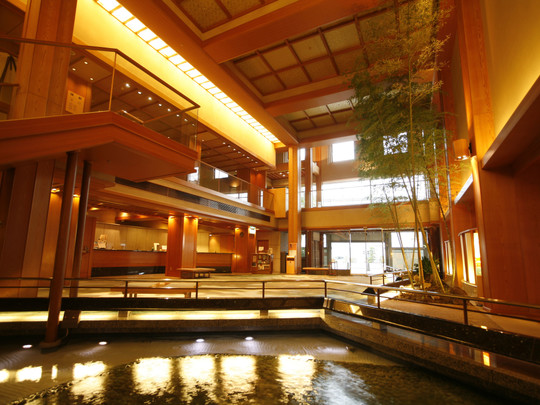 最後に
和歌山県には県外の方に知られていない魅力がまだ多数存在する
日本の文化を体験するという事は外国からの来客からしたら特別な経験であり印象の強い思い出として残る
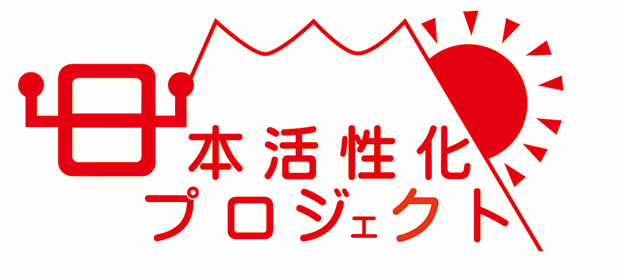 ご清聴ありがとうございました